Liturgie de l’Accueil -> Chant d’entrée
Venez chantons notre Dieu, Lui le Roi des cieux,
Il est venu pour sauver l’humanité 	
Et nous donner la vie.	
Exulte pour ton Roi, Jérusalem danse de joie.

1. Dieu est l’Amour, adorons la Trinité,	
Exulte Jérusalem, danse de joie.	
C’est pour l’Amour que la vie nous est donnée, 
Exulte Jérusalem, danse de joie.

2. Il est venu pour nous sauver du péché, 	
Exulte Jérusalem, danse de joie.	
Oui, par sa mort tous nous sommes libérés, 
Exulte Jérusalem, danse de joie.
Liturgie de l’Accueil -> Chant d’entrée
Venez chantons notre Dieu, Lui le Roi des cieux,
Il est venu pour sauver l’humanité 	
Et nous donner la vie.	
Exulte pour ton Roi, Jérusalem danse de joie.

3. Oui tous ensemble rejetons notre péché, 
Exulte Jérusalem, danse de joie.	
Dans sa bonté, tous nous sommes pardonnés, 
Exulte Jérusalem, danse de joie.

4. Le Roi de gloire nous a donné le salut,
Exulte Jérusalem, danse de joie.
Sa majesté nous pouvons la contempler,
Exulte Jérusalem, danse de joie.
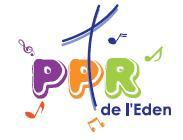